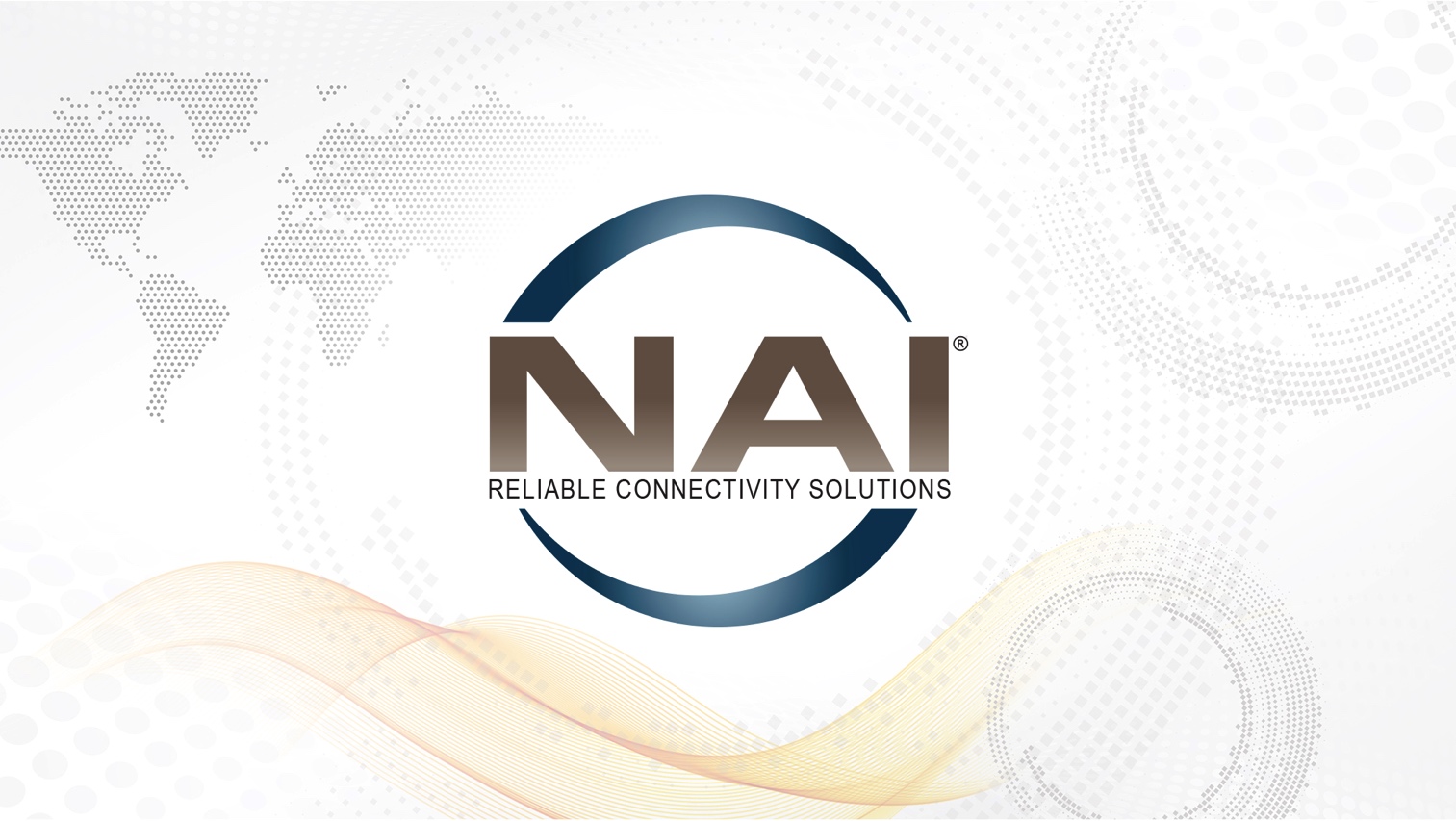 1
[Speaker Notes: Main title slide.]
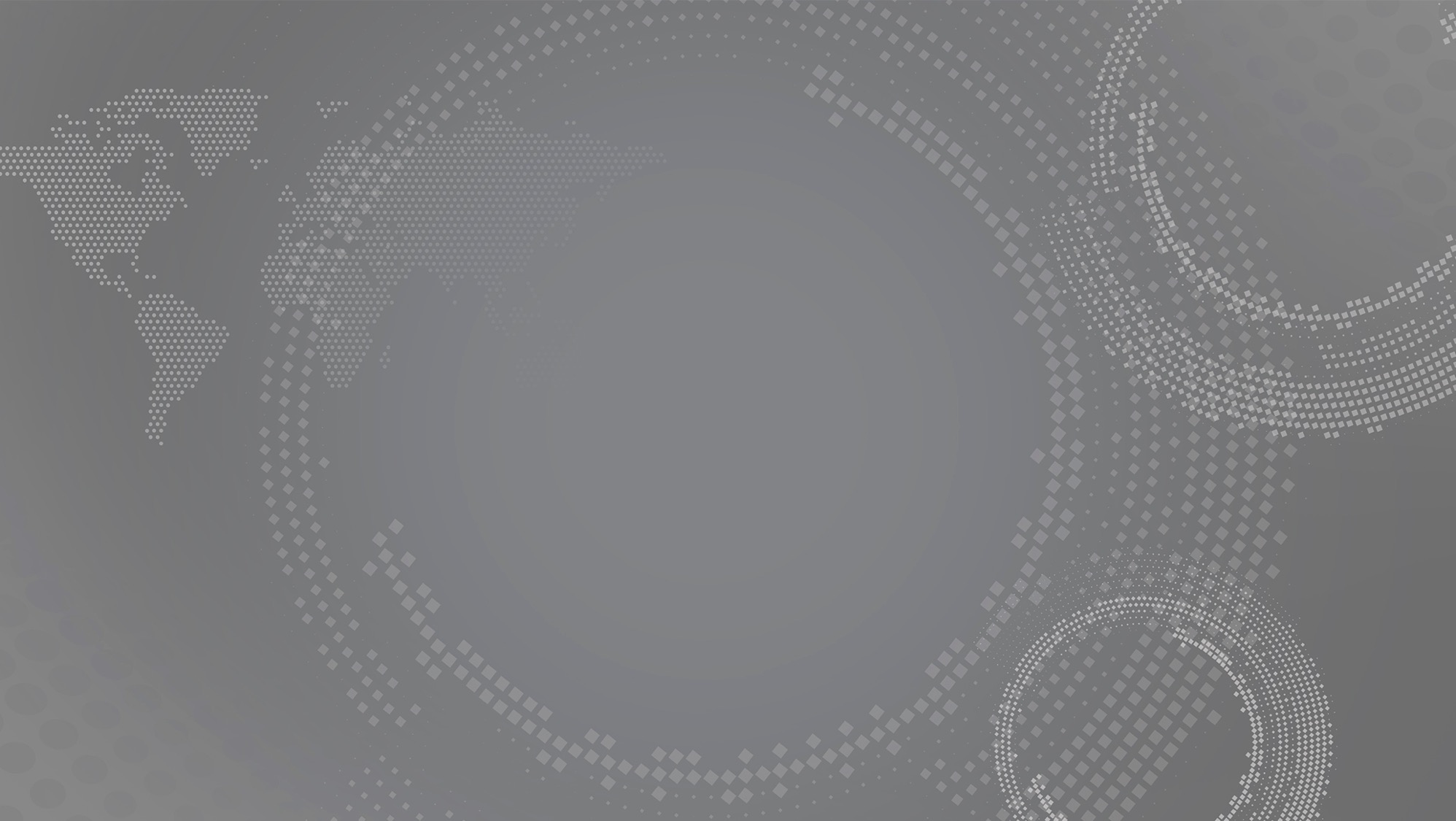 XXX
NAI and KSM A New & Stronger CompanyCombined Resources for Custom Interconnect Solutions
XXXX XXXXX XXXX XXXX
2
[Speaker Notes: For secondary title, if needed (optional).]
NAI & KSM…A New & Stronger Company
Why this Acquisition?
Benefits for KSM Electronics:
Added engineering capability
Additional production capacity
Provides a presence in Asia 
Strong financial backing with access to capital
Access to additional customers
Leverages a combined supply chain
Adds fiber optic technology to product portfolio
Renews capability with electro-mechanical builds
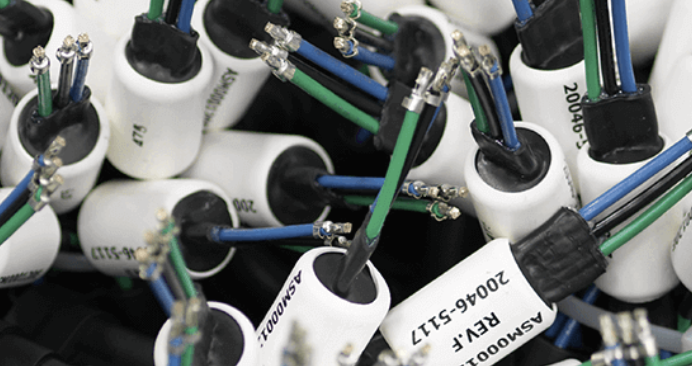 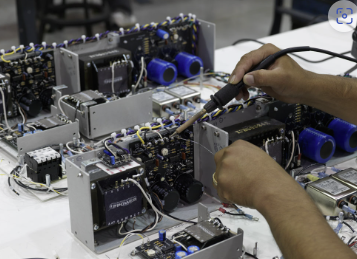 Reliable Connectivity Solutions
3
[Speaker Notes: Main text slide with subhead; with optional image.  Note a title in the header can be set up for the presentation topic, or sub-topics.  Please use font sizes shown.]
NAI & KSM…A New & Stronger Company
Why this Acquisition?
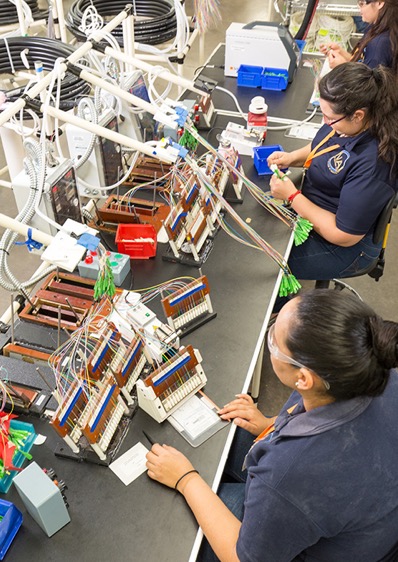 Benefits for NAI:
Expansion of Industrial business – hi flex cable, servo motors, etc.
Add market expertise in Military, Aerospace/Avionics, Marine, Security, and Transportation
Wholesale pricing from KSM distribution business for cable and components
Common quality commitment & continuous improvement culture
Access to additional customers
Adds Vendor Managed Inventory (VMI) capabilities for NAI customers
Broadens experience base in market segments
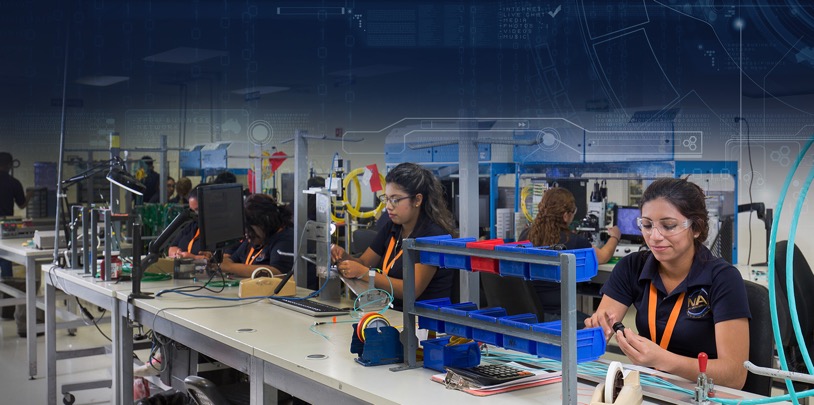 Reliable Connectivity Solutions
4
[Speaker Notes: Main text slide with subhead; with optional image.  Note a title in the header can be set up for the presentation topic, or sub-topics.  Please use font sizes shown.]
NAI & KSM…A New & Stronger Company
NAI Connectivity Solutions – Overview
Agile designer and manufacturer of custom cable,
harness and electro-mechanical assemblies 
• Custom  Engineering & Manufacturing
• Flexible, Nimble and Quick
• Centers of Excellence (CoEs) for New 
  Product Development
• Global Sourcing
• Products for Critical Applications
• Relentless Quality Management Systems
• An Organization Focused on Learning
• Strong Financial Backing
• Injection Molding & Cleanroom Manufacturing
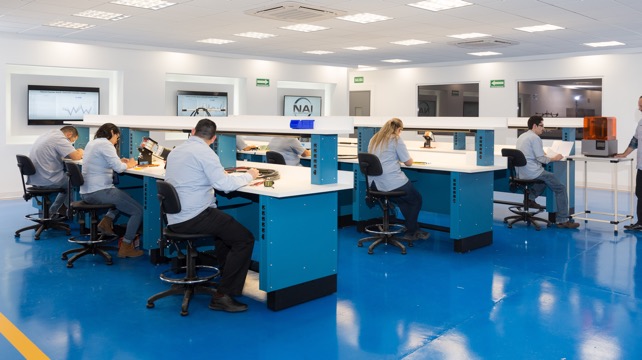 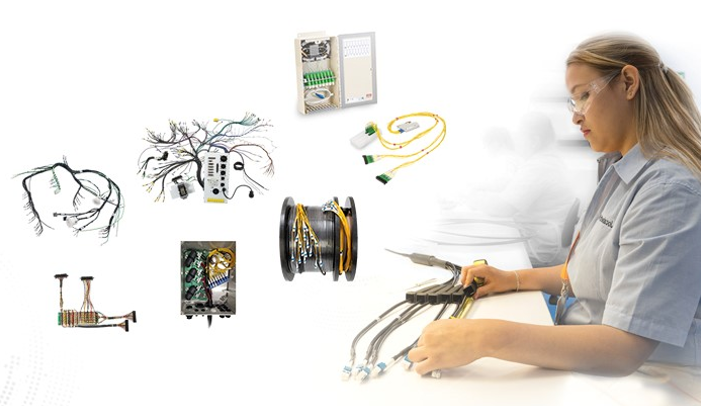 Reliable Connectivity Solutions
5
[Speaker Notes: Main text slide with subhead; with optional image.  Note a title in the header can be set up for the presentation topic, or sub-topics.  Please use font sizes shown.]
NAI & KSM…A New & Stronger Company
KSM Connectivity Solutions - Overview
Also an agile designer and manufacturer of custom cable, harness and electro-mechanical assemblies.  KSM is also a renowned distributor of cable and electronic components.
Custom Engineering and Manufacturing
Value-added Services, such as Laser and Inkjet Printing, Autosplice Machining, Ultrasonic Welding, etc.
Hi-flex Robotic and Servo Motor Cables
Locations in Illinois and Mexico
Vendor Managed Inventory (VMI)
Flexible, Nimble and Quick
Strong Financial Backing
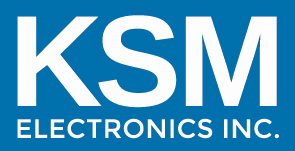 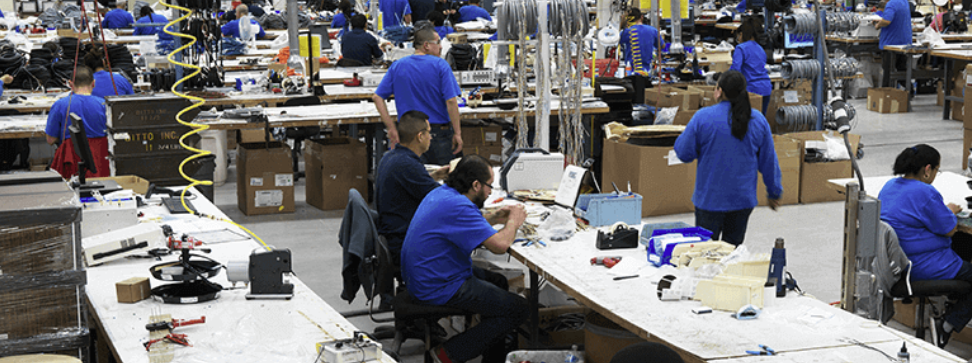 Reliable Connectivity Solutions
6
[Speaker Notes: Main text slide with subhead; with optional image.  Note a title in the header can be set up for the presentation topic, or sub-topics.  Please use font sizes shown.]
NAI & KSM…A New & Stronger Company
Portrait of NAI
• 5 plants with nearly 500,000 sq. ft. production capacity
• Over 2.5 million assemblies/month
• Over 25 million terminations/month
• Over 2,000 personnel and growing
• 120 degreed engineers
• Flexible and nimble; ramp up quickly for new projects
• Global procurement network
• Global operations for value & proximity
• Dedicated cells for Hi Mix / Low Volume & Hi Volume / Low Mix
• Injection Molding Capability
• Serves Industrial, Medical and Telecom industries
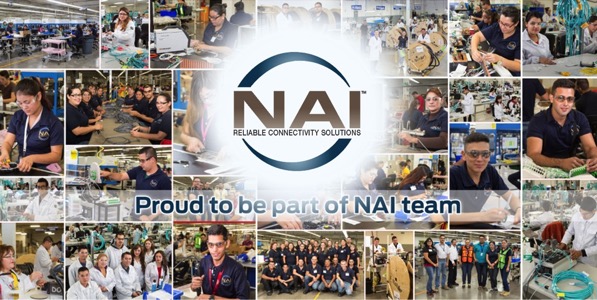 Reliable Connectivity Solutions
7
[Speaker Notes: Main text slide with subhead; with optional image.  Note a title in the header can be set up for the presentation topic, or sub-topics.  Please use font sizes shown.]
NAI & KSM…A New & Stronger Company
Portrait of KSM
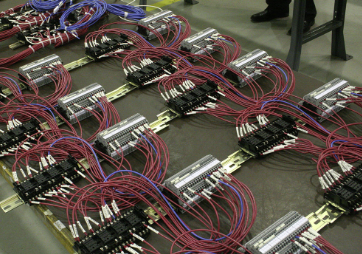 • 2 plants with nearly 50,000 sq. ft. production capacity in Mexico and the U.S.
• Over 350 personnel capable of supporting various 
  custom requirements of customers
• Low Volume / High Mix custom wire harness 
  capabilities
• Flexible and nimble; ramp up quickly for new projects
• Provider of wire and cable distribution services
• Serves similar industries as NAI, plus Military, Marine 
  Aerospace/Avionics, Security, Transportation,   and Energy
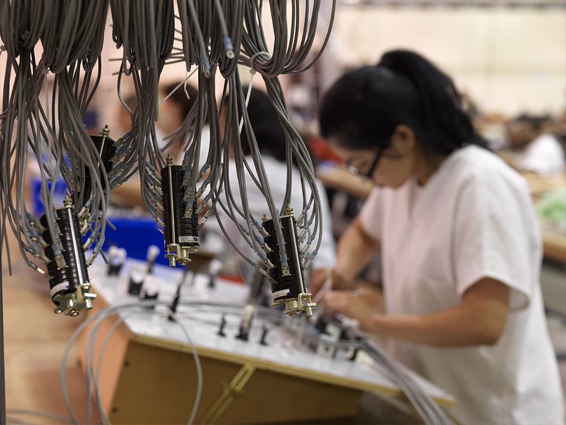 8
Reliable Connectivity Solutions
[Speaker Notes: Main text slide with subhead; with optional image.  Note a title in the header can be set up for the presentation topic, or sub-topics.  Please use font sizes shown.]
NAI & KSM…A New & Stronger Company
Combined Capabilities
A New & Stronger Company
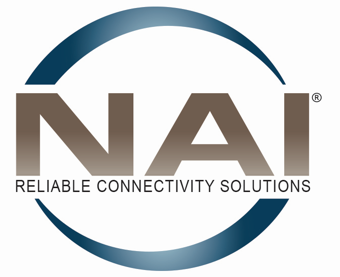 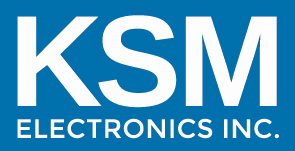 &
9
Reliable Connectivity Solutions
[Speaker Notes: Main text slide with subhead; with optional image.  Note a title in the header can be set up for the presentation topic, or sub-topics.  Please use font sizes shown.]
NAI & KSM…A New & Stronger Company
Combined Custom Engineering & Manufacturing
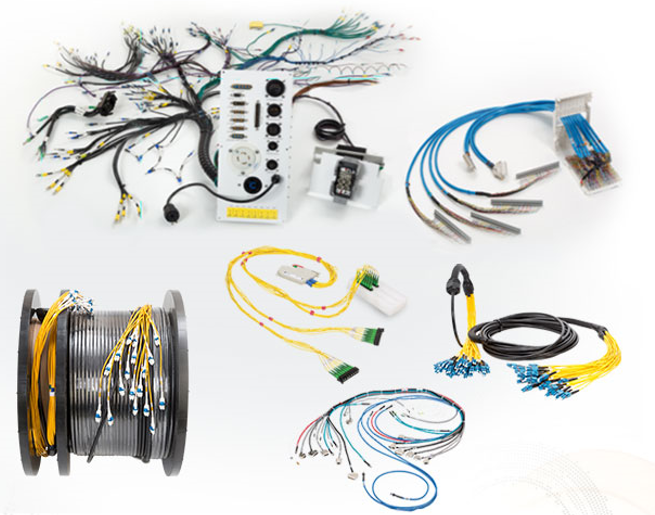 • Cable Assemblies 
• Harness Assemblies
• Pre-terminated Assemblies
• Hybrid Assemblies
• Electro-Mechanical Assemblies
• Small to Complex
• Low Mix / High Volume 
• High Mix / Low Volume
Reliable Connectivity Solutions
10
[Speaker Notes: Main text slide with subhead; with optional image.  Note a title in the header can be set up for the presentation topic, or sub-topics.  Please use font sizes shown.]
NAI & KSM…A New & Stronger Company
Combined Custom Engineering & Manufacturing
Save by Outsourcing! 
• Added value with design engineering services, 
  including CAD, 3D printing, testing, reverse engineering
• Engineering engagement options
• Cost savings with alternate and wholesale components
• Diligent QMS for product reliability
• Quick turnaround on samples   and new products
• Fast prototyping
• Design for Manufacturability (DFM)
• Product development facilities
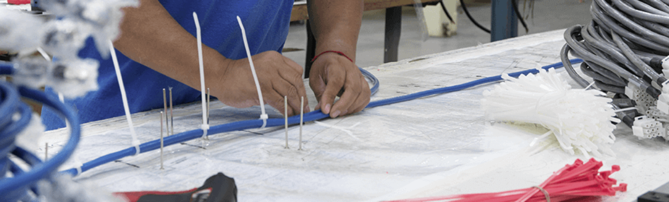 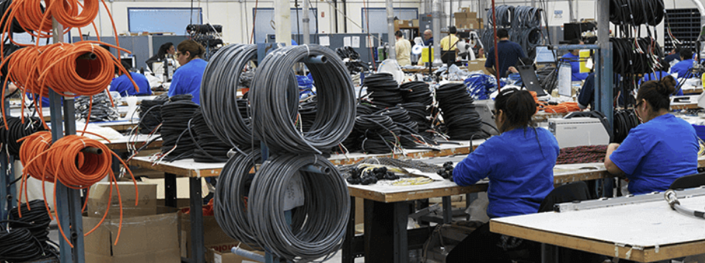 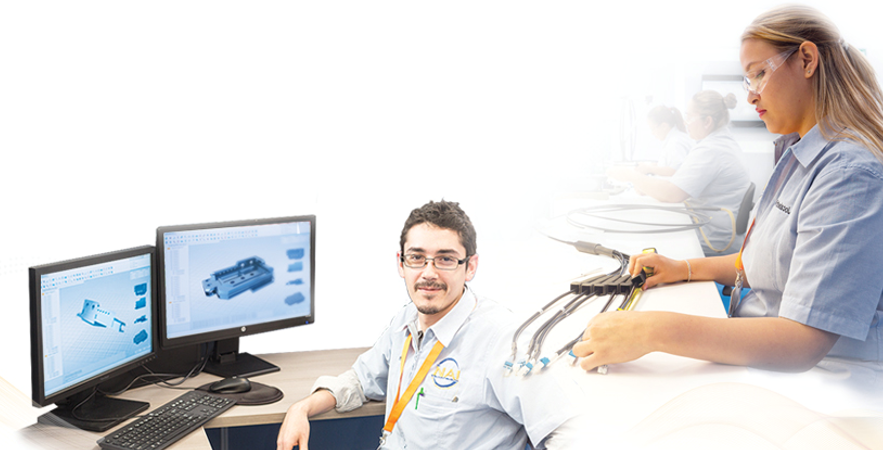 Reliable Connectivity Solutions
11
[Speaker Notes: Main text slide with subhead; with optional image.  Note a title in the header can be set up for the presentation topic, or sub-topics.  Please use font sizes shown.]
NAI & KSM…A New & Stronger Company
Combined New Product Development
NAI’s New Product Introduction (NPI) Process
for new projects with an existing design
• Prepares new projects for production
• Prepare tools & visual aids needed to guide assembly
• Utilize Advanced Product Quality Planning (APQP)  process, similar to auto industry
• Create prototype, production sample & BOM
• Dedicated team of engineers & quality experts
• Dedicated facility space
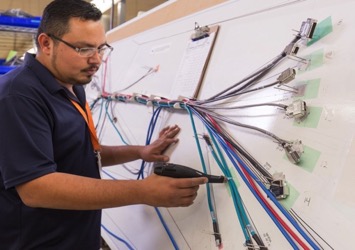 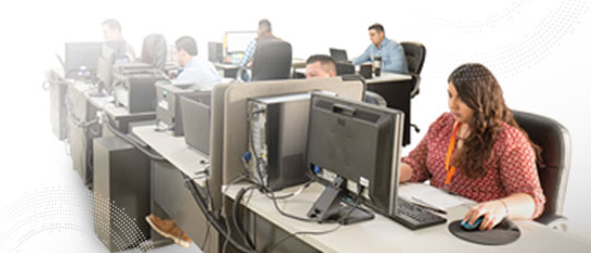 Reliable Connectivity Solutions
12
[Speaker Notes: Main text slide with subhead; with optional image.  Note a title in the header can be set up for the presentation topic, or sub-topics.  Please use font sizes shown.]
NAI & KSM…A New & Stronger Company
Combined New Product Development
Centers of Excellence (CoEs) for new projects 
requiring design and testing
• CoEs design and develop fiber optic and copper         
  cable assemblies for customers who need to   outsource their design capabilities
• Achieve cost savings for customers by using   alternative processes and components to reduce   the purchase price variance
• Support the NAI manufacturing process by employing       DFM principles in the design process
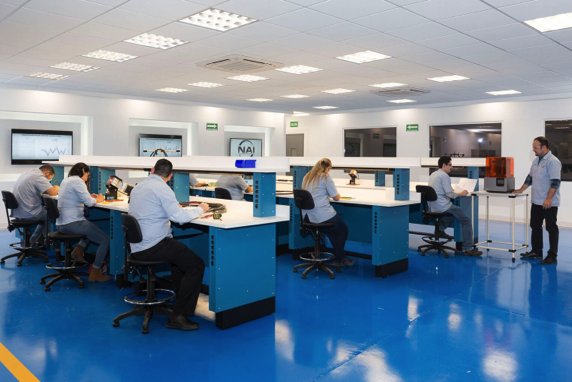 Reliable Connectivity Solutions
13
[Speaker Notes: Main text slide with subhead; with optional image.  Note a title in the header can be set up for the presentation topic, or sub-topics.  Please use font sizes shown.]
NAI & KSM…A New & Stronger Company
Centers of Excellence (CoEs)
CAD Design & 3D Printing
Testing
Thermal, Immersion, Cross-section, End Face & Geometry, Tensile, Pressure, Texture, IL/IR, Electrical Tests
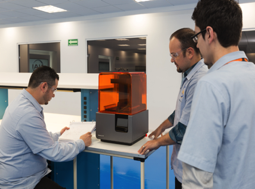 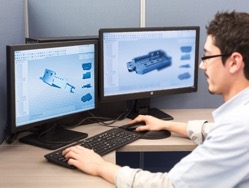 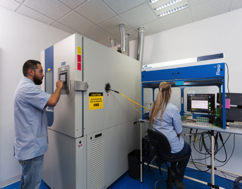 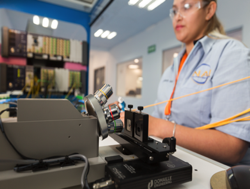 Reliable Connectivity Solutions
14
[Speaker Notes: Main text slide with subhead; with optional image.  Note a title in the header can be set up for the presentation topic, or sub-topics.  Please use font sizes shown.]
NAI & KSM…A New & Stronger Company
Technologies for Critical Applications
Industrial Technologies
Medical Devices
Medical Equipment
Telecom 
Communications
Data
Aerospace / Avionics
Energy
Government / Military
Marine
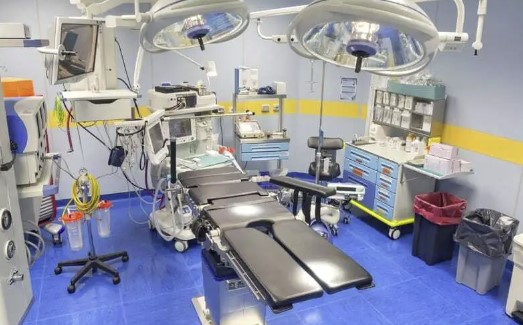 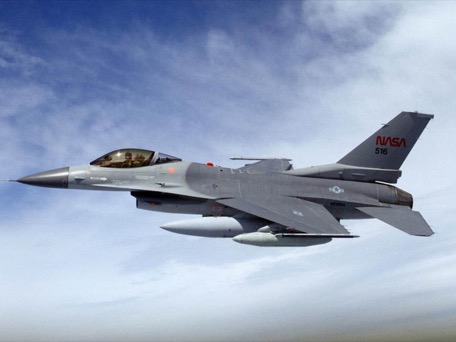 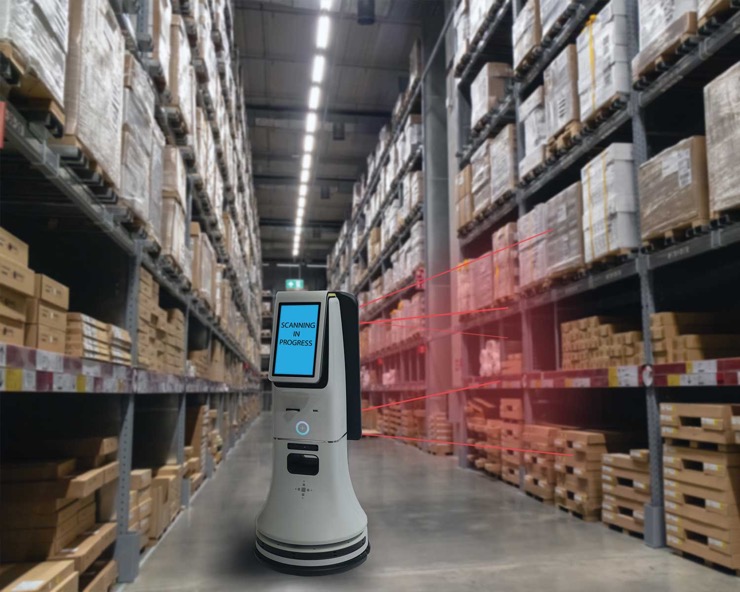 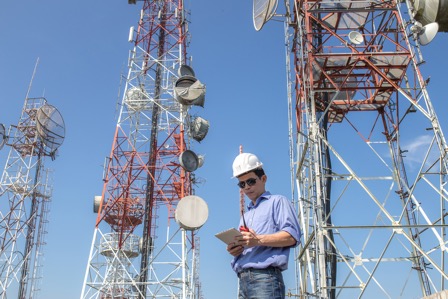 Reliable Connectivity Solutions
15
[Speaker Notes: Main text slide with subhead; with optional image.  Note a title in the header can be set up for the presentation topic, or sub-topics.  Please use font sizes shown.]
NAI & KSM…A New & Stronger Company
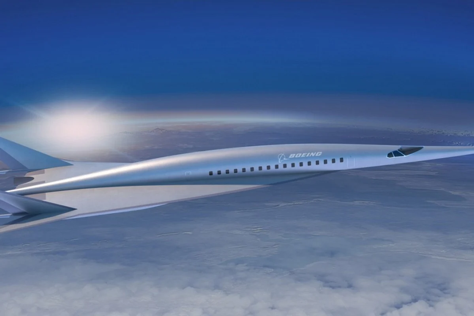 Technologies for Aerospace Applications
Commercial & Military Aerospace & Avionics
Harnesses for commercial & super 1st class integrated cabin experience
Multiple applications from actuator motors for seating, entertainment and communications
Wire harnesses for anti-collision system, antenna cables & radar systems
Ground communication systems to assist pilot navigation
ITAR Registered
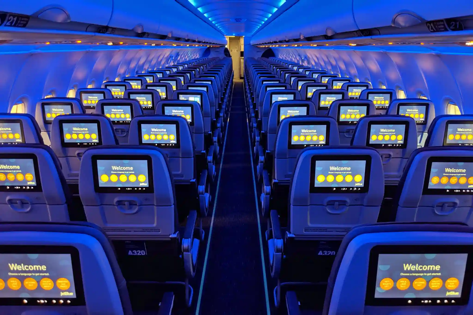 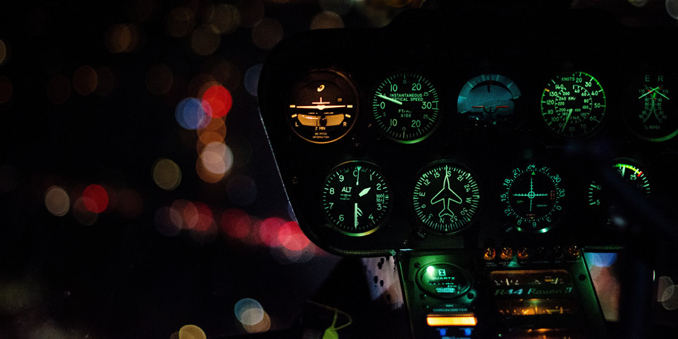 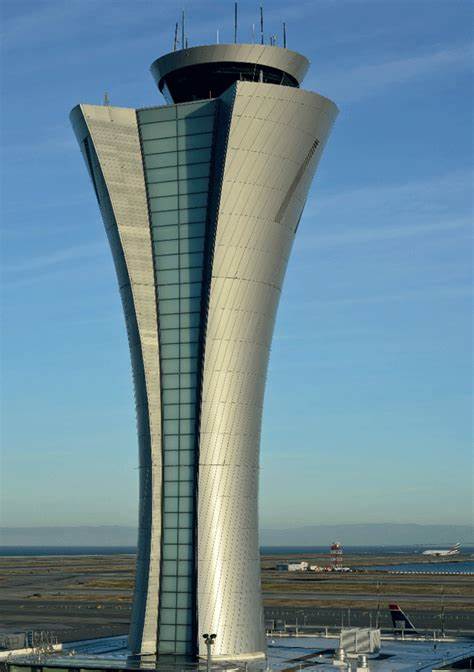 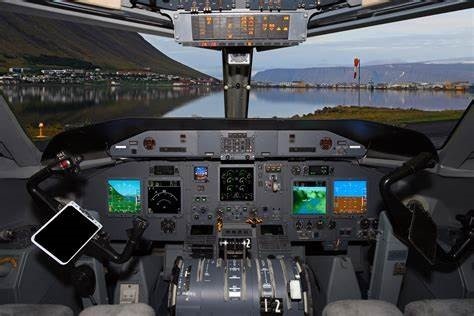 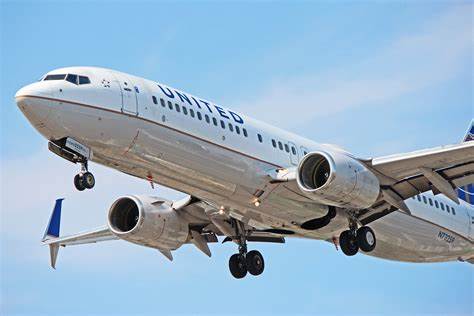 Reliable Connectivity Solutions
16
[Speaker Notes: Main text slide with subhead; with optional image.  Note a title in the header can be set up for the presentation topic, or sub-topics.  Please use font sizes shown.]
NAI & KSM…A New & Stronger Company
Stringent Quality Management Systems
Fiber Optics: Inline Quality Control
All assemblies are 100% inspected. State-of-the-art 
equipment used for:
• Insertion Loss / Return Loss
• Attenuation
• Geometry, including concentricity   and light continuity
• End face inspection after polishing
• Air cleaning equipment removes     contaminants
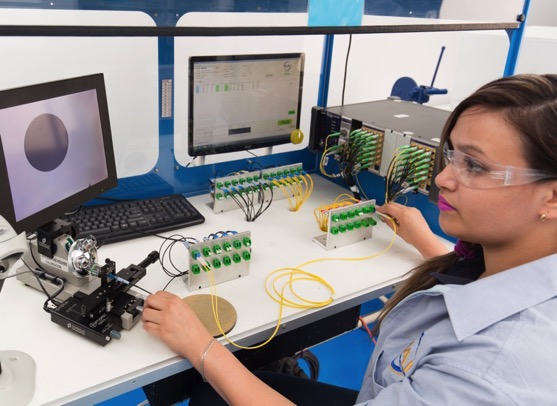 17
Reliable Connectivity Solutions
[Speaker Notes: Main text slide with subhead; with optional image.  Note a title in the header can be set up for the presentation topic, or sub-topics.  Please use font sizes shown.]
NAI & KSM…A New & Stronger Company
Stringent Quality Management Systems
Copper: Inline Quality Control
All assemblies are 100% inspected. Electrical test include continuity, high voltage (HiPot) and capacity. Some of the tests we perform include:
• Subassy electrical test
• Manufacturing visual inspection
• QA inspection
• Plug blade height
• Tensile test
• Pressure test
• Texture test
• Insertion Loss / Return Loss
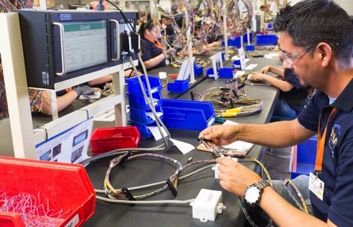 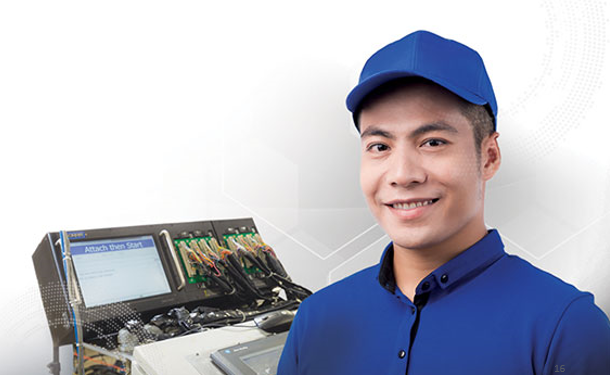 18
Reliable Connectivity Solutions
[Speaker Notes: Main text slide with subhead; with optional image.  Note a title in the header can be set up for the presentation topic, or sub-topics.  Please use font sizes shown.]
NAI & KSM…A New & Stronger Company
Stringent Quality Management Systems
Sampling of Many Additional Quality Policies & Tools:
• APQP project tracking tools used to monitor progress 
• Critical to Quality (CTQ) process adds  another layer of testing
• Corrective action taken, when needed
• Equipment calibrations maintained   by dedicated crew
• Regular Kaizen events to improve process
• Customers have access to all QC data   for their project
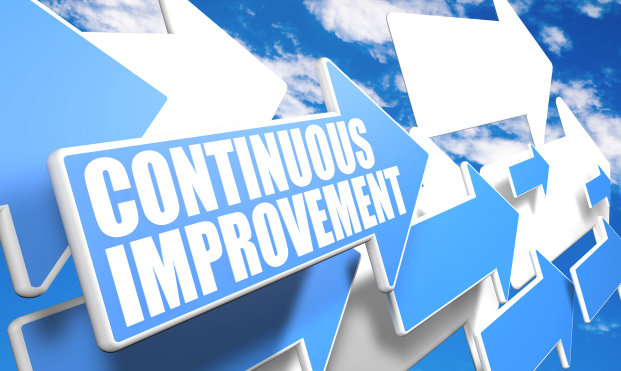 Reliable Connectivity Solutions
19
[Speaker Notes: Main text slide with subhead; with optional image.  Note a title in the header can be set up for the presentation topic, or sub-topics.  Please use font sizes shown.]
NAI & KSM…A New & Stronger Company
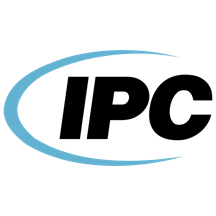 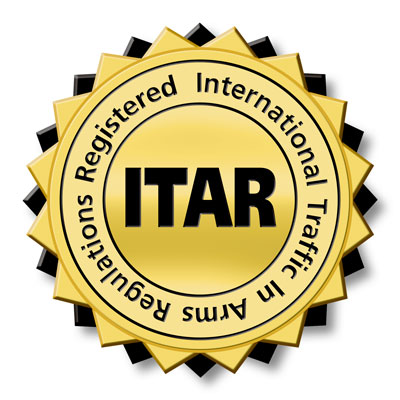 Certifications
• ISO 9001:2015 – for overall quality
• ISO 13485:2016 – for medical product quality
• TL 9000-H R6.2/5.7 – for telecom 
  product quality
• AS 9100 Rev D– for aerospace product quality
• ITAR registered
• 2021 C-TPAT
• 2021 AEO
• 2020 OEA
• Nadcap Accredited
• UL and (C(UL) Certifications
Let us know what certifications you need!
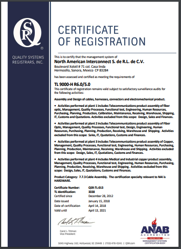 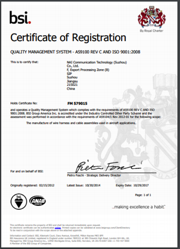 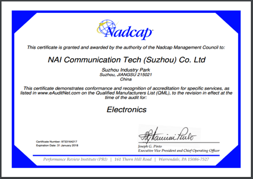 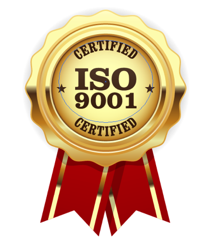 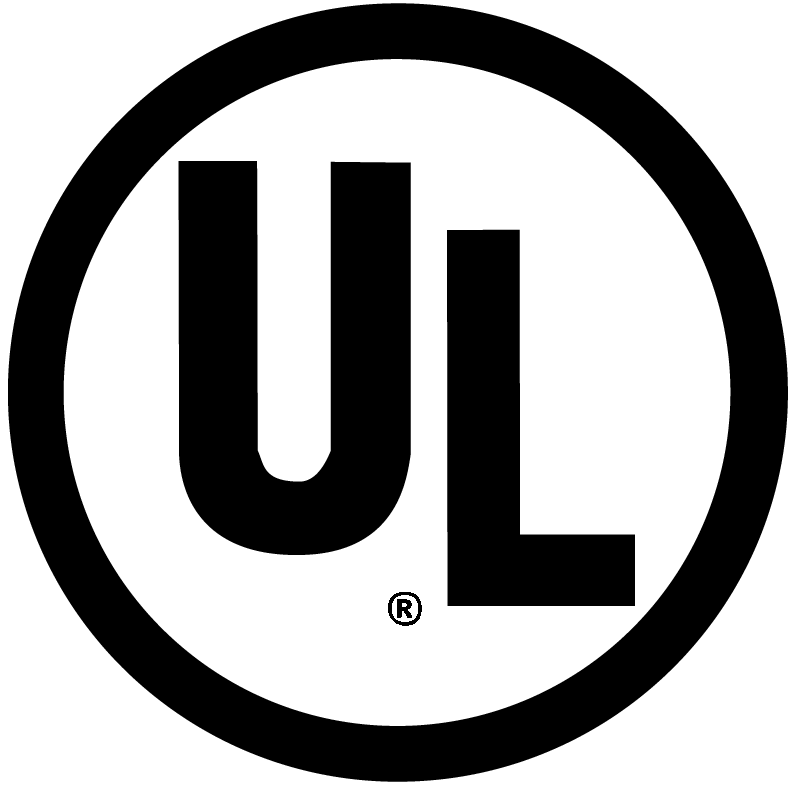 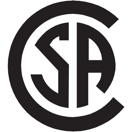 Reliable Connectivity Solutions
20
[Speaker Notes: Main text slide with subhead; with optional image.  Note a title in the header can be set up for the presentation topic, or sub-topics.  Please use font sizes shown.]
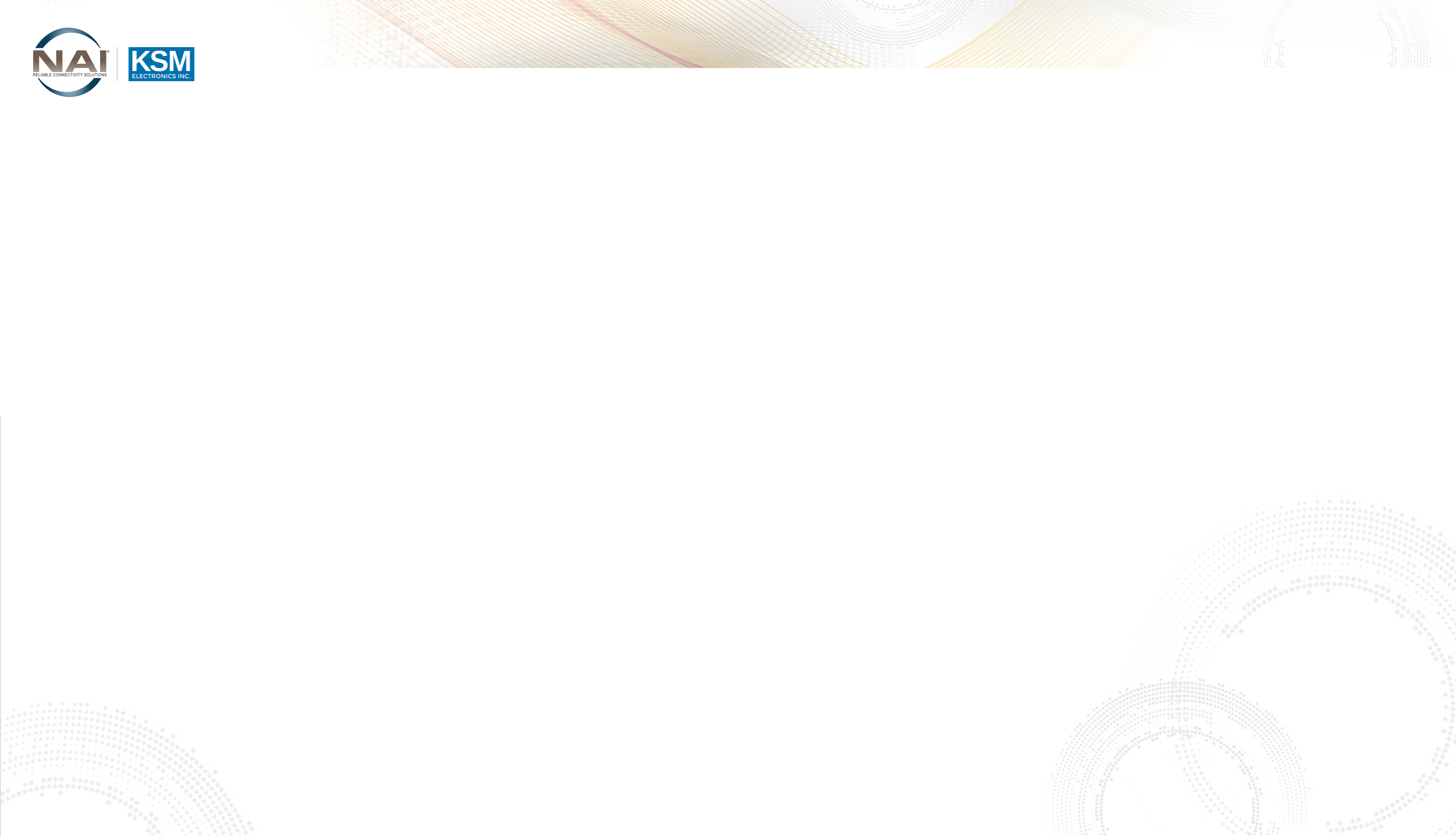 NAI & KSM…A New & Stronger Company
Broad Global Footprint
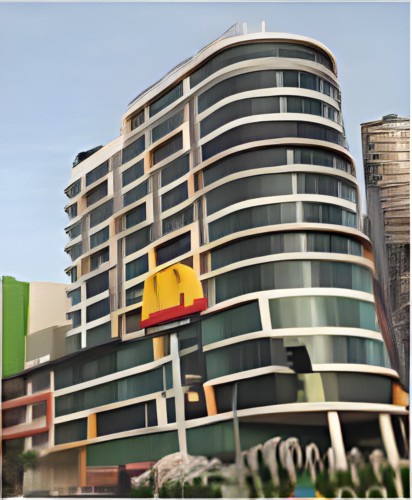 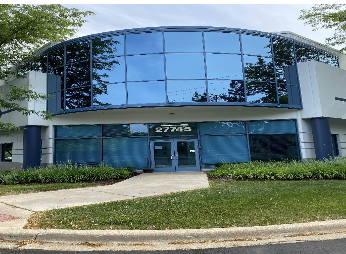 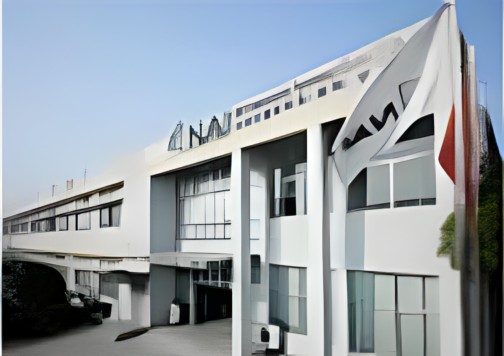 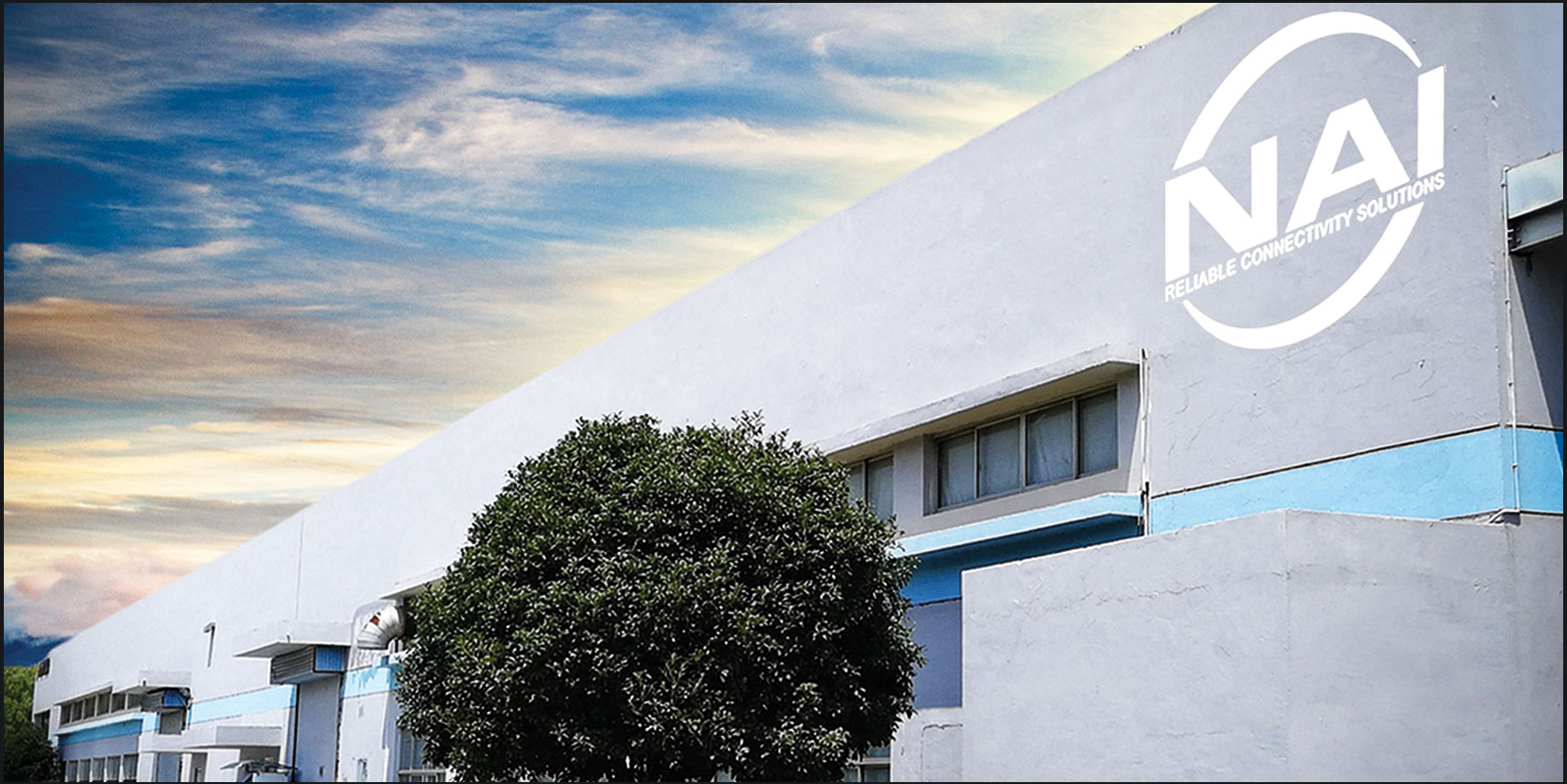 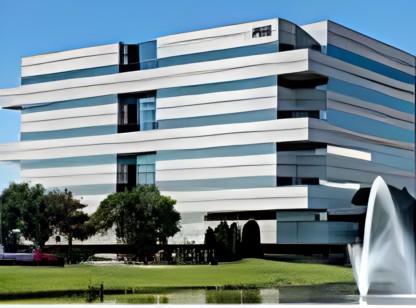 China Production FacilityPlant #1 – Suzhou, ChinaNo. 288 Shengpu Road, E, EPZSuzhou Industrial ParkSuzhou, China 215126Phone: +86-512-88169622Fax: +86-512-88169619Location Details• 121,200 sq. ft.• Nadcap Accredited with   Merit Status for Electronic  Cable and Wire Harnesses• ISO 13485-2016, ISO 9001-2015,     AS 9100 REV D, and AEO
China Production FacilityPlant #2 – Suzhou, China
No. 288 Shengpu Road, E, EPZSuzhou Industrial ParkSuzhou, China 215126Phone: +86-512-88169622Fax: +86-512-88169619Location Details• 5,000 sq. ft.• ISO 9001:2015
Malaysia Solutions CenterPenang, Malaysia
S-07-09, Setia Tri-Suites Persiaran Kelicap, 11900Lepas, Pulau Pinang, MalaysiaPhone: +604 606 2369Location Details• 115 square meters
NAI HQ & Solutions CenterTroy, MI
700 Tower Drive, Suite 125Troy, Michigan, USA 48098Phone: (248) 817-4106Location Details• 5,321 sq. ft.
US Production Facility - KSM Warrenville, IL
27745 Diehl RoadWarrenville, IL 60555Phone: (800) 299-2236Location Details• 25,569 sq. ft.• ISO 9001:2015, AS 9100
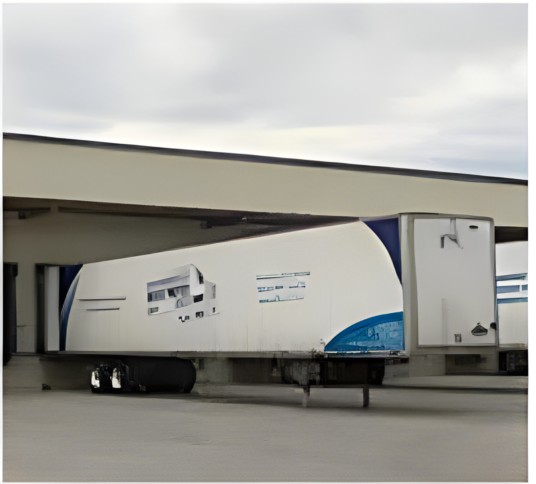 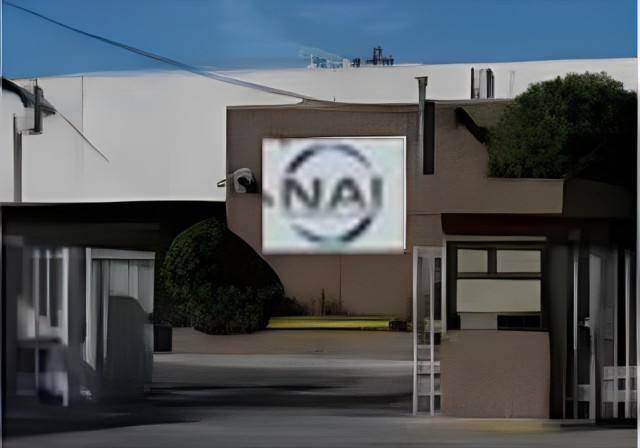 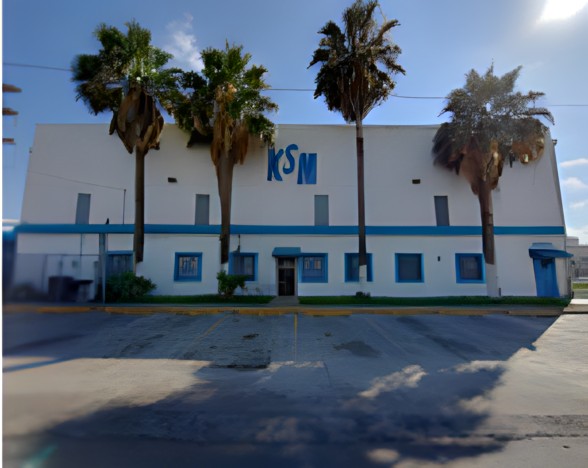 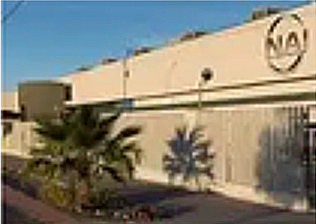 Mexico Production FacilityPlant #2 – Hermosillo, Mexico
Blvd. Solidaridad #1085, Col. Palo VerdeHermosillo, Mexico 83280Phone: (662) 108-4700Location Details• 118,900 sq. ft.• ISO 9001:2015, ISO 13485:2016,                                                              TL 9000-H R6.2/5.7, and 2021 OEA
Mexico Production FacilityPlant #1 – Hermosillo, Mexico
Blvd. Xolotl #73, Col. Casa LindaHermosillo, Mexico, 83284Phone (662) 250-9882Location Details• 150,000 sq. ft.• ISO 9001:2015, TL 9000 H            R6.2/5.7, and 2021 OEA
U.S. Distribution CenterNogales, AZ
3269  North Grand Ave. Ste. A 85621Nogales, AZ, USA, 85621Phone: (520) 281-0679Location Details• 4,000 sq. ft.• 2021 CTPAT
Mexico Production Facility - KSMGuadalajara, Mexico
Prolongacion Lopez Mateos 18000,Privada de Las Flores 3 Y 5Santa Cruz de Las FloresTlajomulco de ZunigaJalisco, Mexico 45640Location Details• 21,990 sq. ft.• ISO 9001:2015
21
[Speaker Notes: Main text slide with subhead; with optional image.  Note a title in the header can be set up for the presentation topic, or sub-topics.  Please use font sizes shown.]
NAI & KSM…A New & Stronger Company
Why this Acquisition?
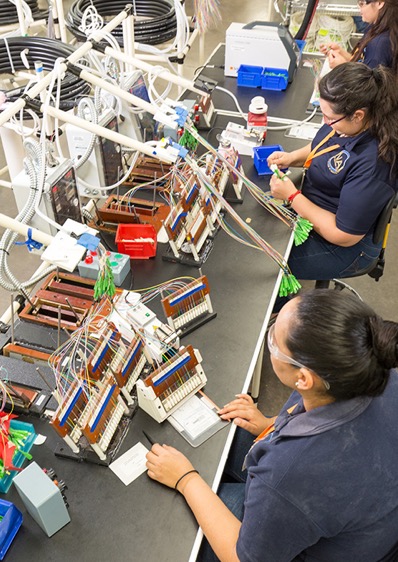 Benefits for NAI & KSM Customers:
Larger geographical footprint
Access to wholesale distribution for cable and electronic components
Global sourcing for cost containment and reduction
Common commitment to quality and a continuous improvement culture
Expanded sales team with inside service and applications support
Additional finished goods inventory and Vendor Managed Inventory (VMI) option 
Broadens experience base in market segments
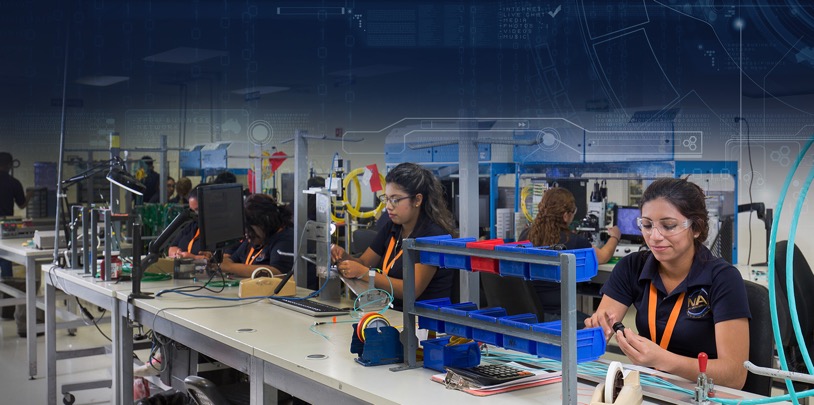 Reliable Connectivity Solutions
22
[Speaker Notes: Main text slide with subhead; with optional image.  Note a title in the header can be set up for the presentation topic, or sub-topics.  Please use font sizes shown.]
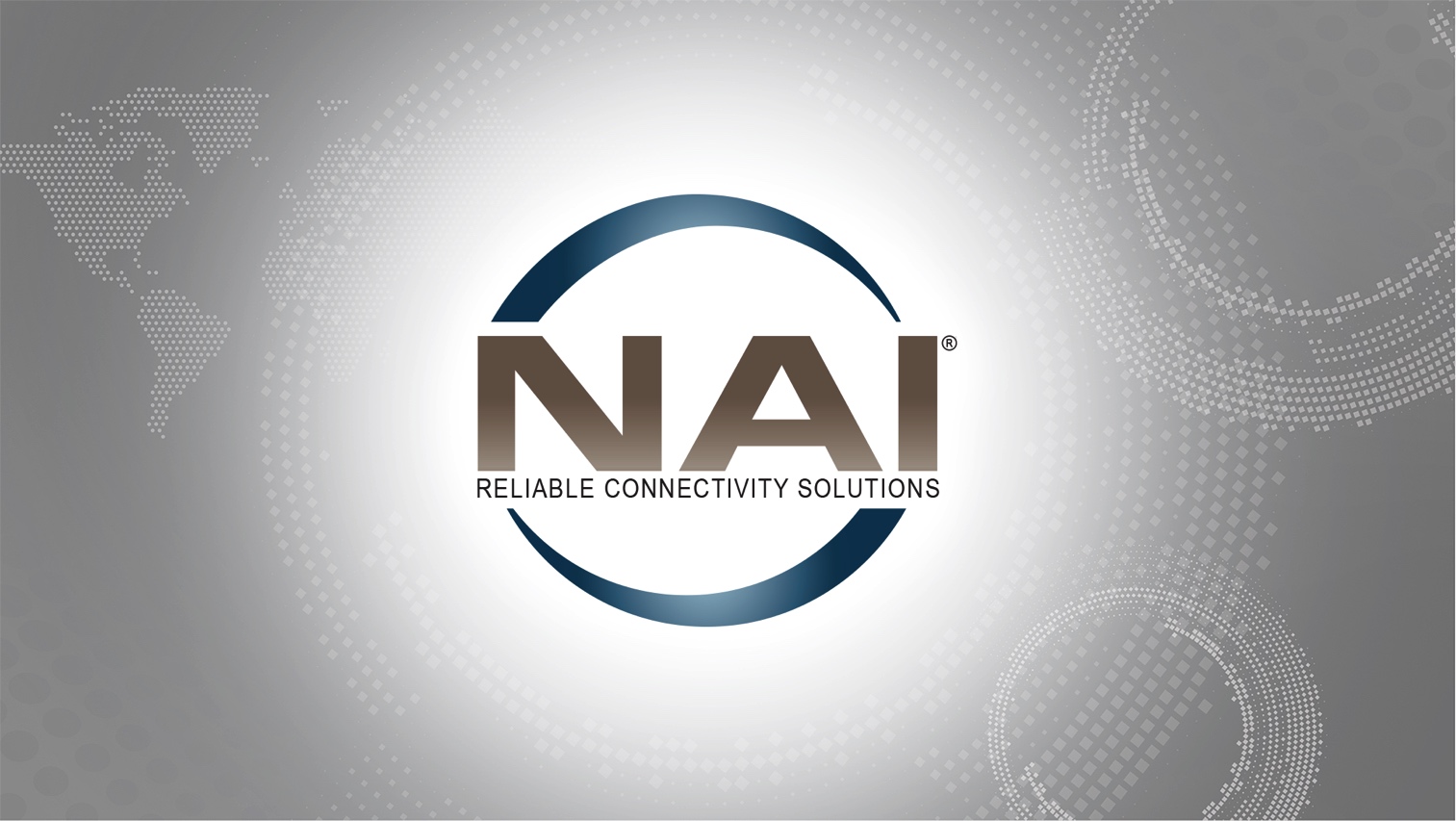 Thank You!
www.ksmelectronics.com
www.nai-group.com
23
[Speaker Notes: Final closing slide.]